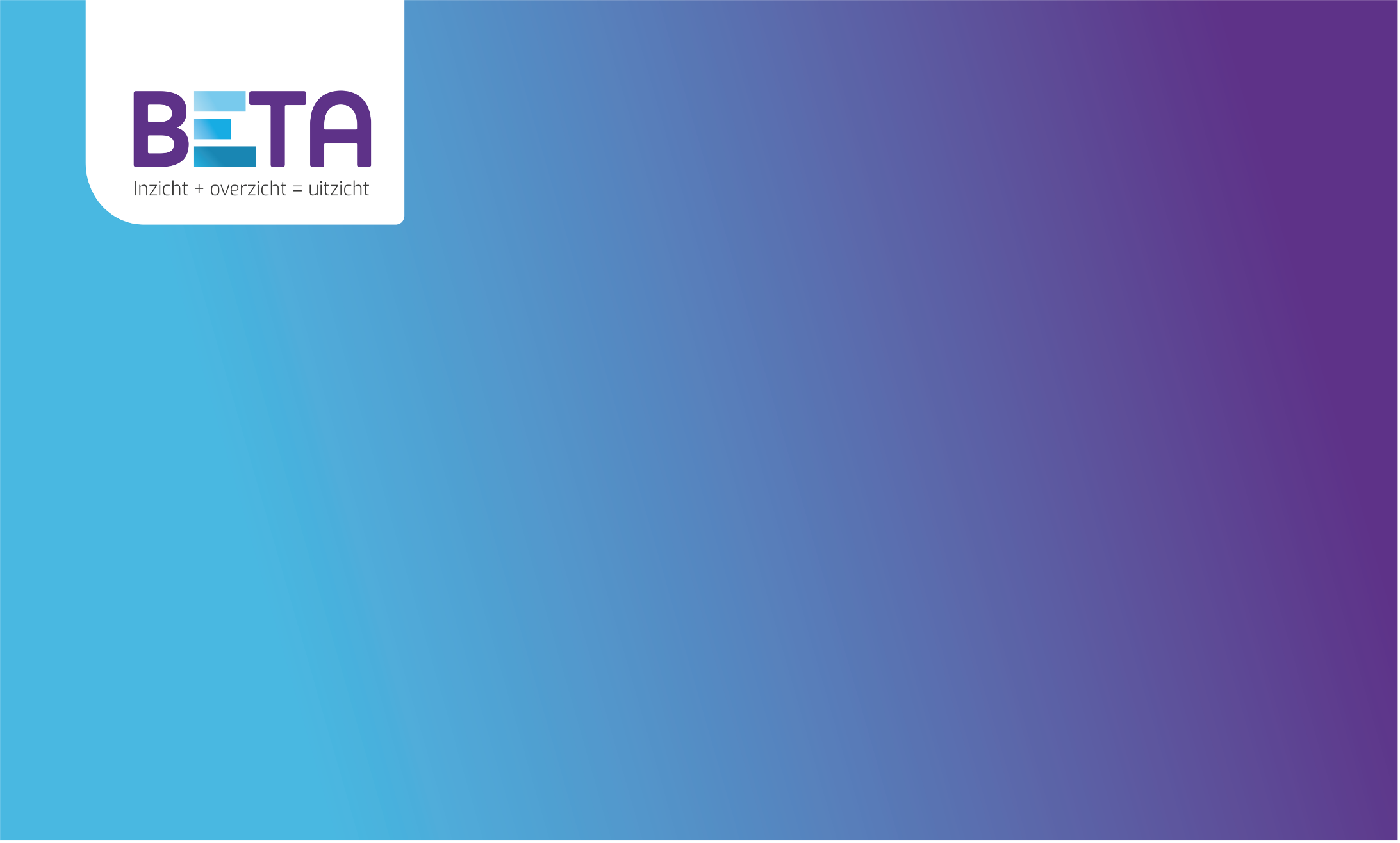 Betalingswijze aanpassen bij goedkeuren inkoopfacturen
Datum: 18 november 2019
Auteur: 
Versie:
BETA Support
V1.0
Betalingswijze aanpassen bij goedkeuren inkoopfacturen
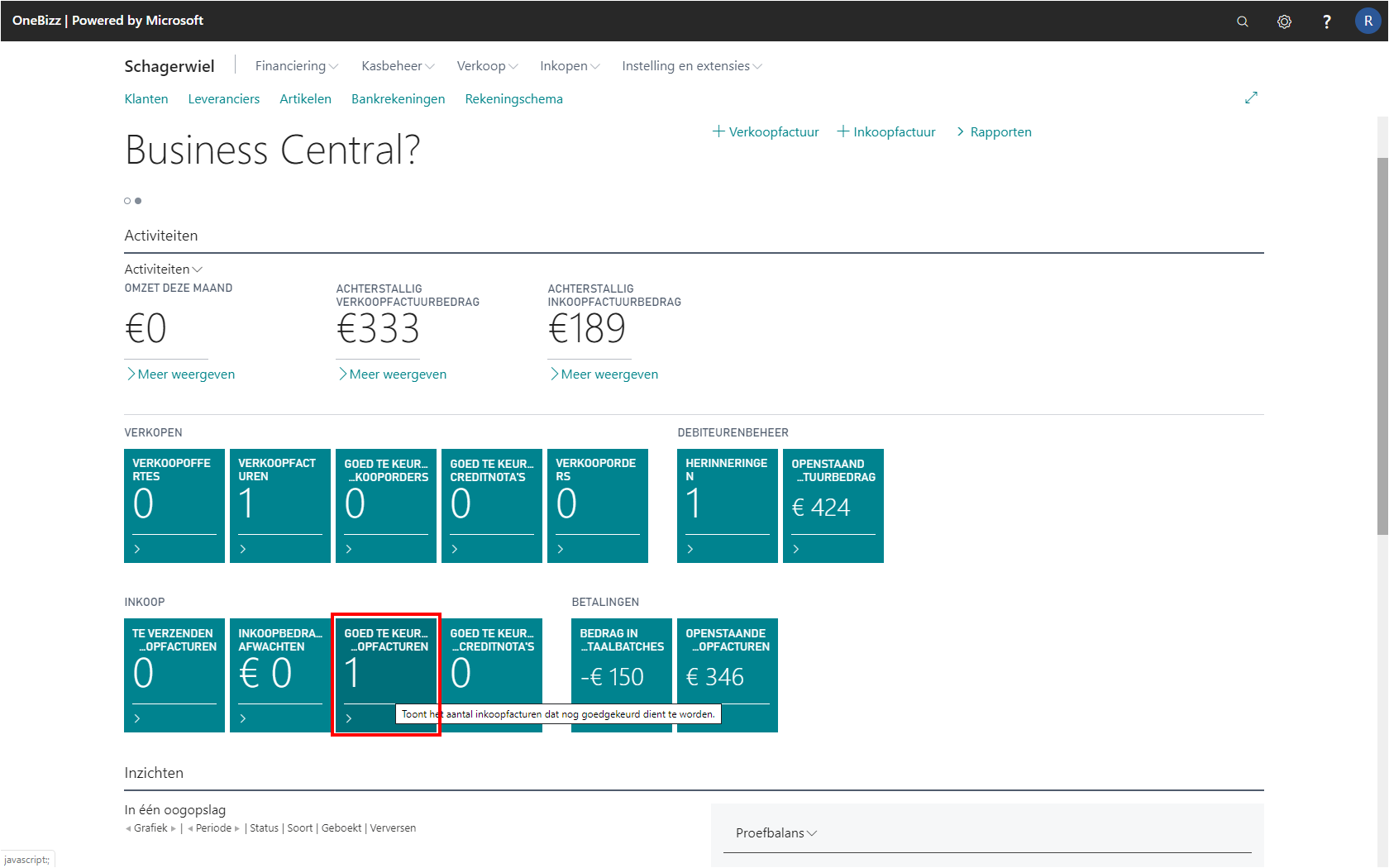 Klik op de link Toont het aantal inkoopfacturen dat nog goedgekeurd dient te worden.
Betalingswijze aanpassen bij goedkeuren inkoopfacturen
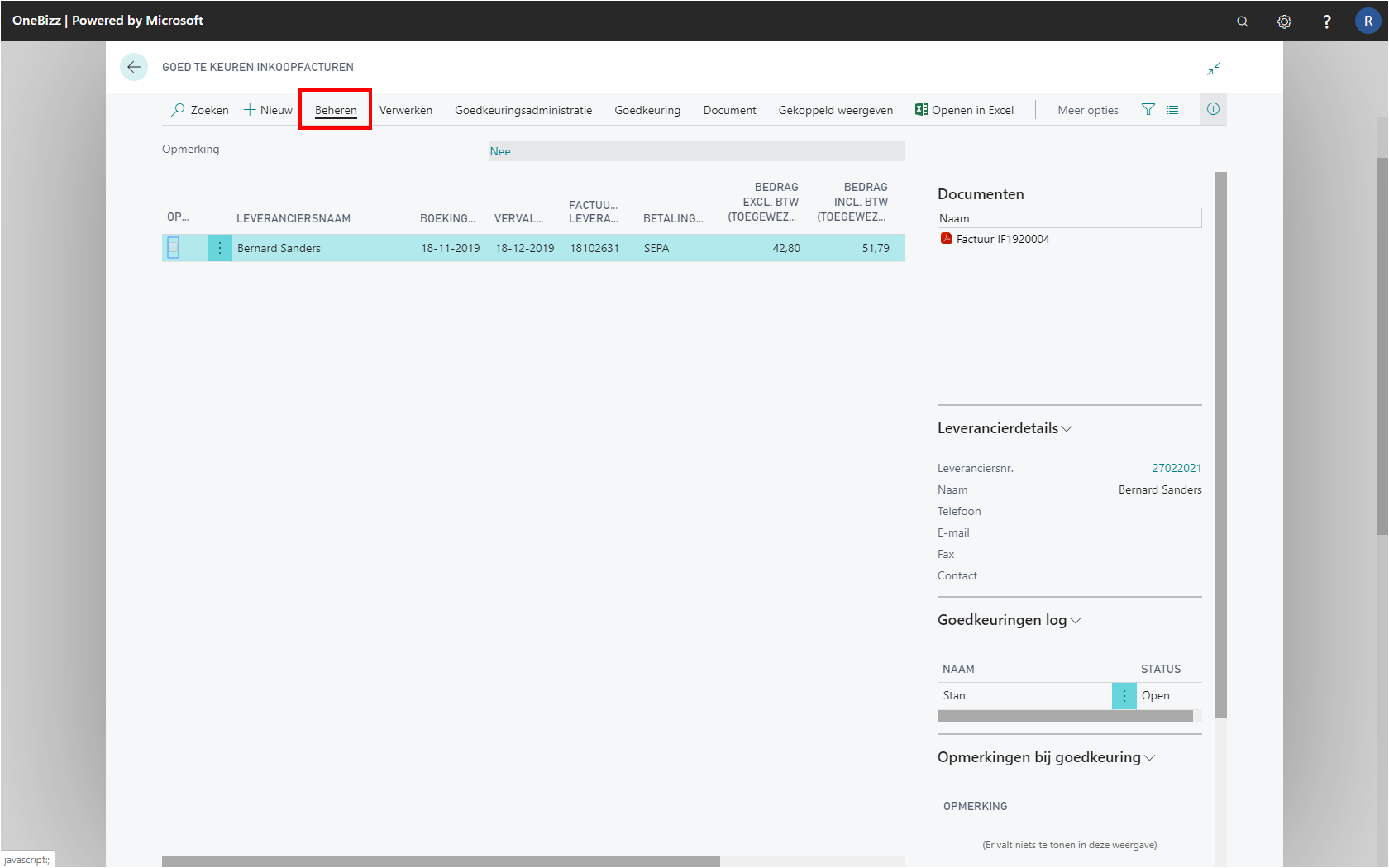 Klik op de navigatie menu item popup Beheren
Betalingswijze aanpassen bij goedkeuren inkoopfacturen
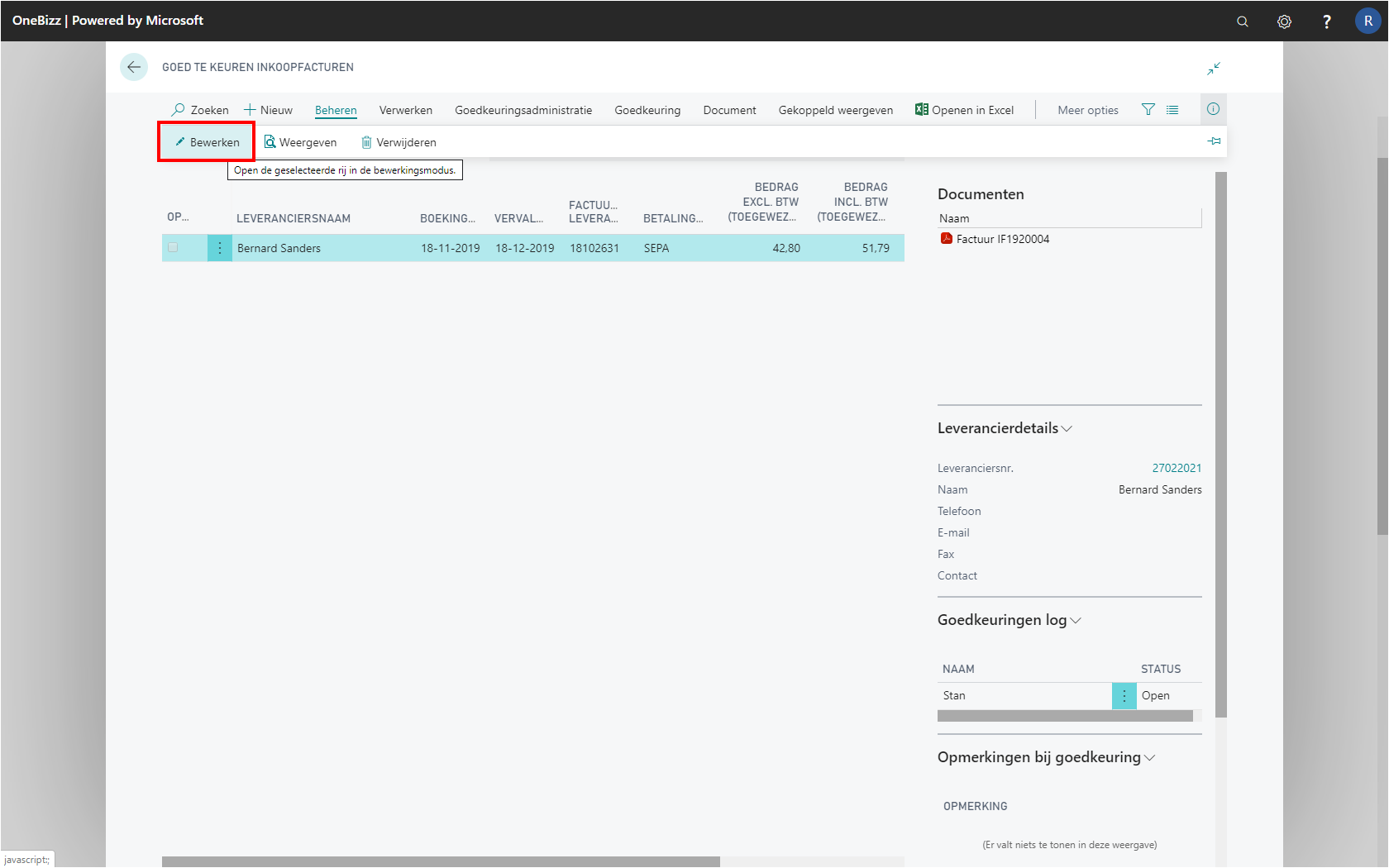 Klik op de navigatie menu-item Bewerken
Betalingswijze aanpassen bij goedkeuren inkoopfacturen
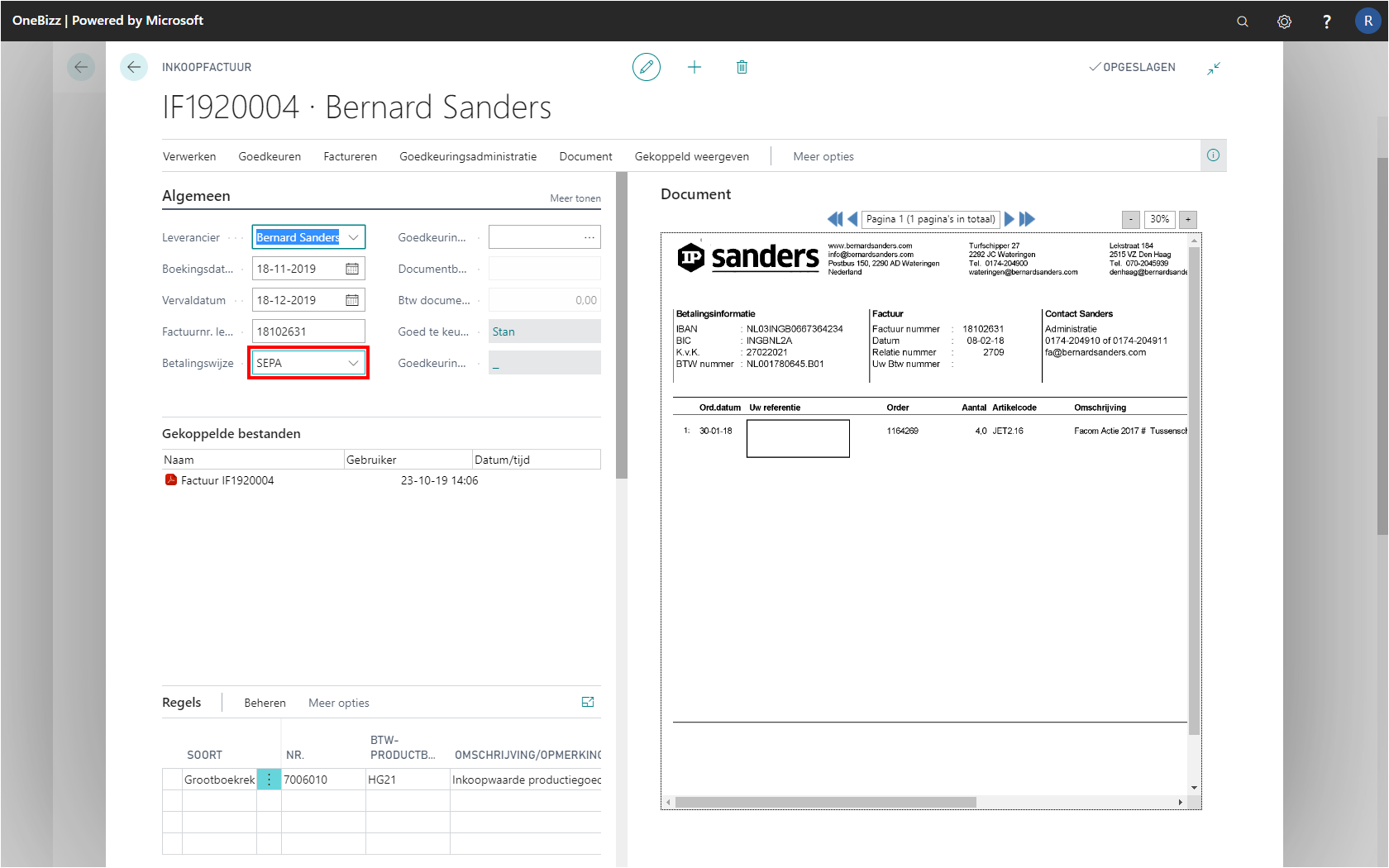 Klik op het veld Betalingswijze
Betalingswijze aanpassen bij goedkeuren inkoopfacturen
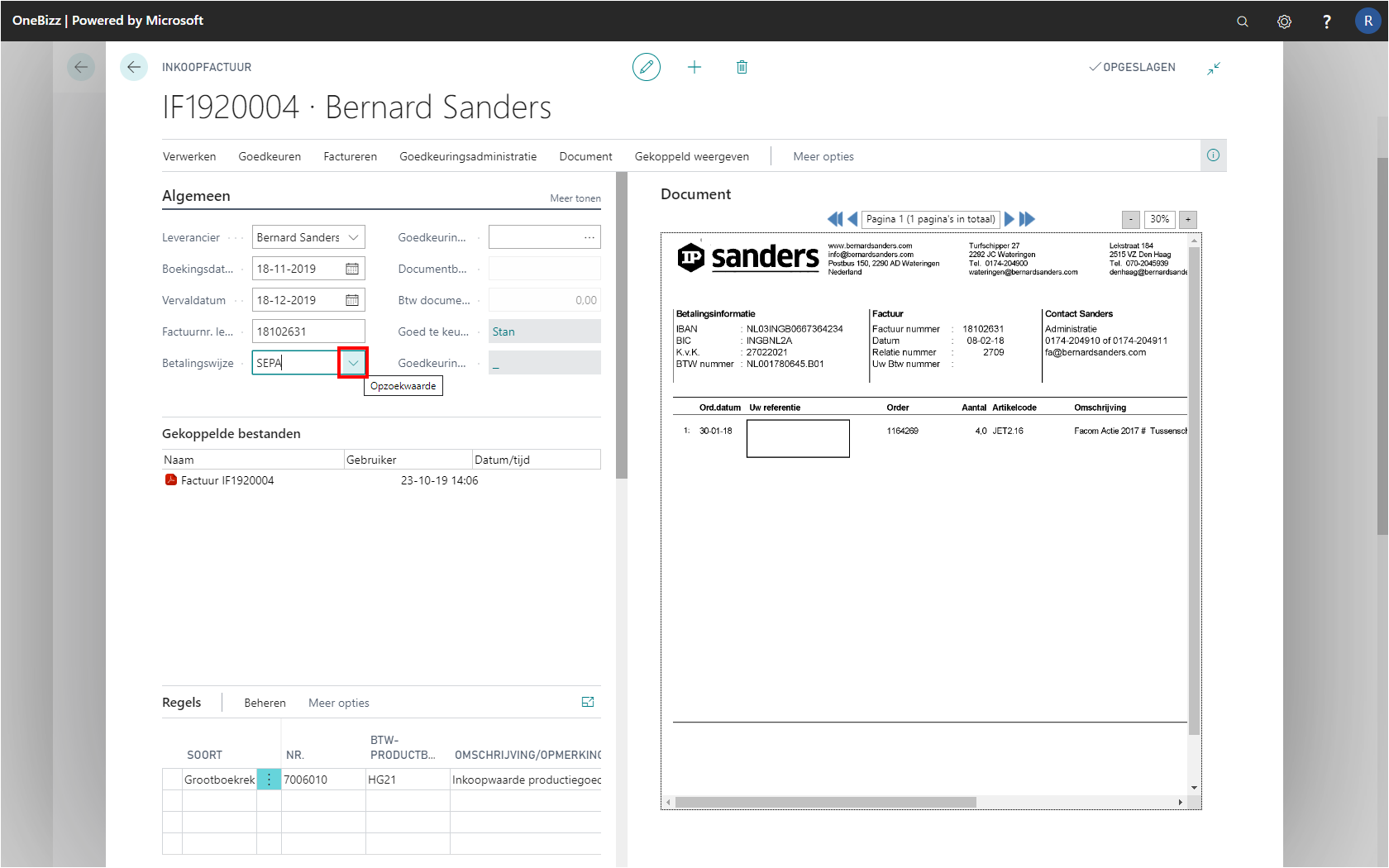 Klik op de knop Opzoeken Betalingswijze
Betalingswijze aanpassen bij goedkeuren inkoopfacturen
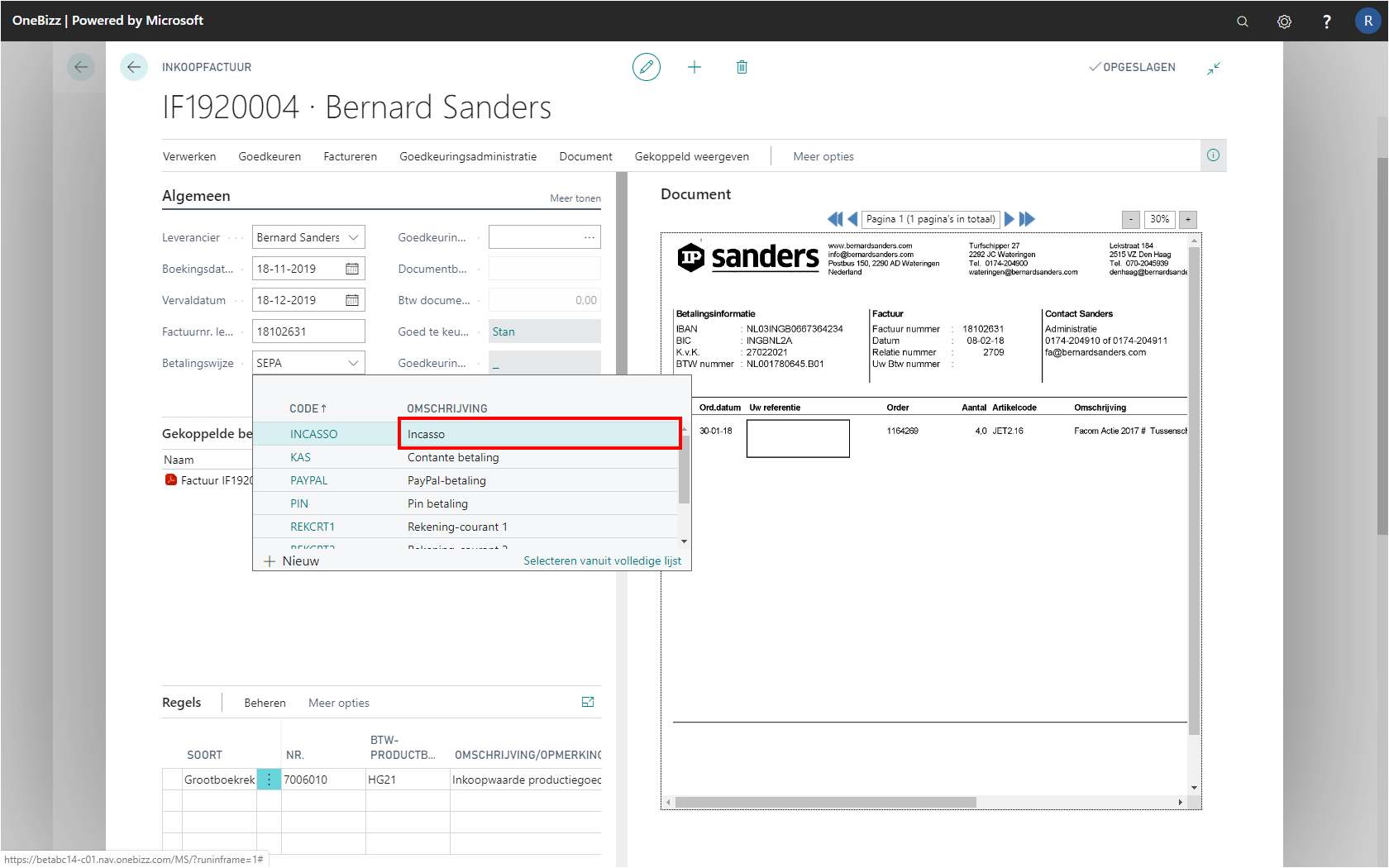 Selecteer een alternatieve betalingswijze. Alleen betalingswijze SEPA wordt meegenomen in de betaalbatch. Alle overige betalingswijzen zijn uitgesloten van de betaalbatch.
Betalingswijze aanpassen bij goedkeuren inkoopfacturen
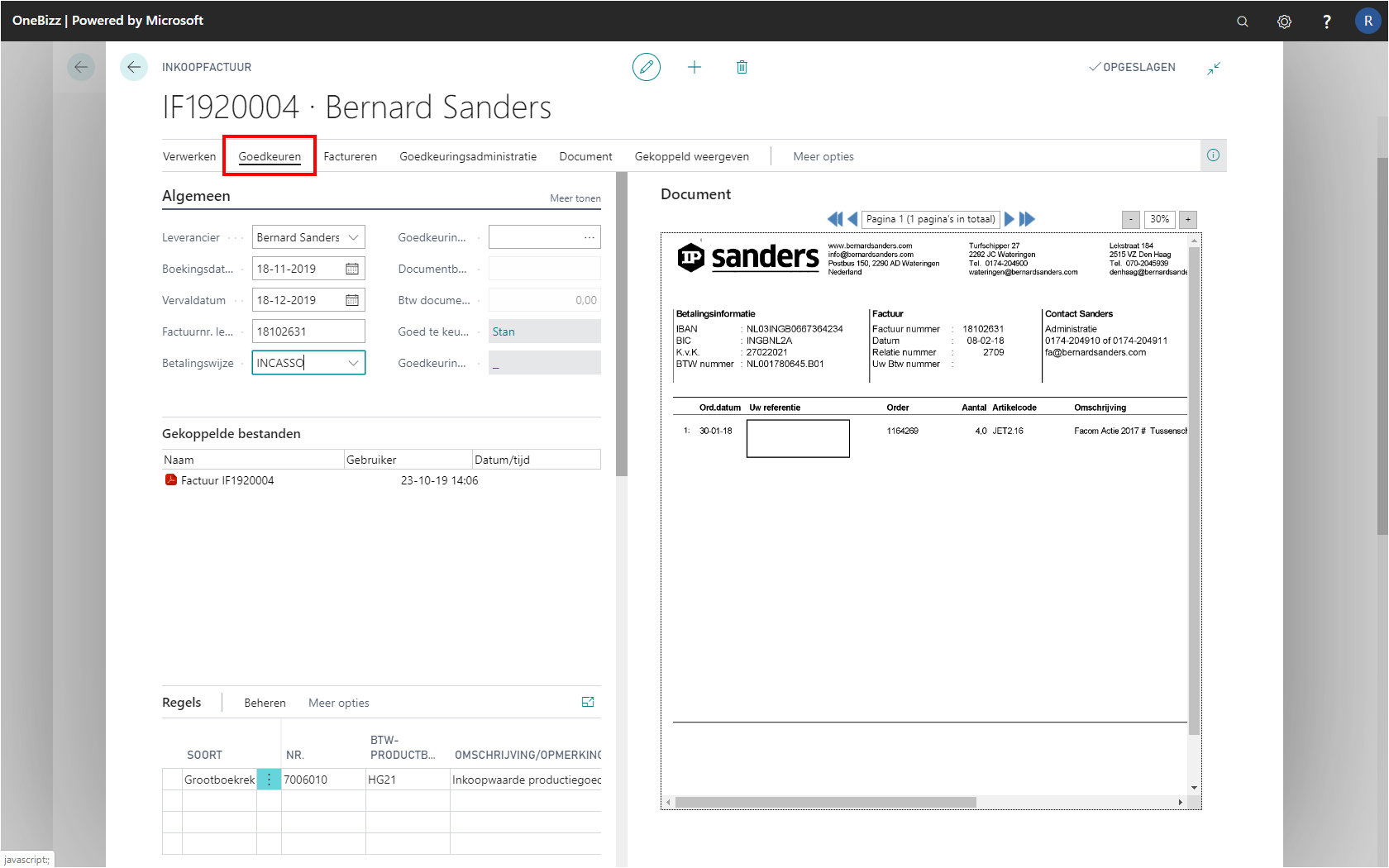 Klik op de navigatie menu item popup Goedkeuren
Betalingswijze aanpassen bij goedkeuren inkoopfacturen
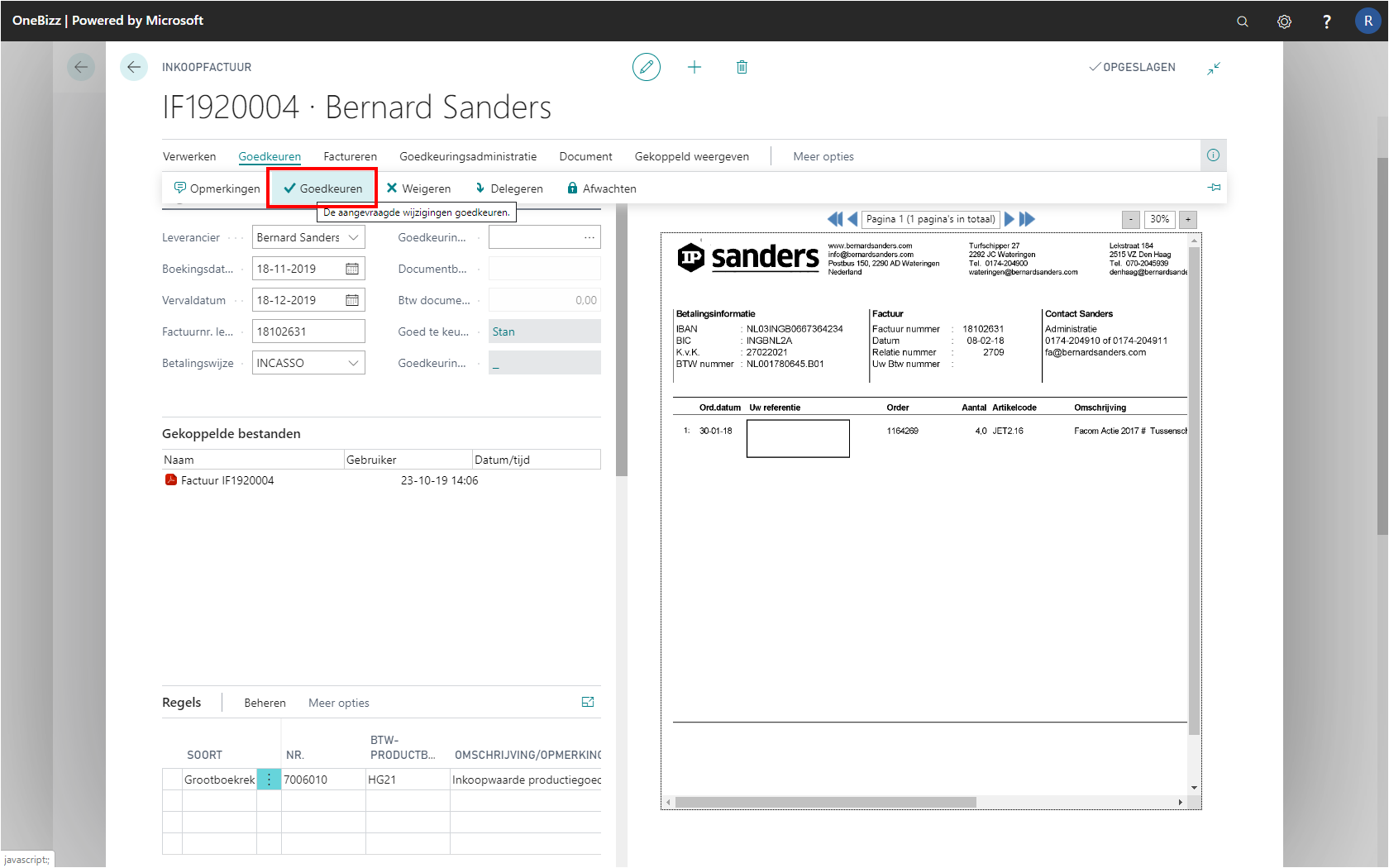 Klik op de navigatie menu-item Goedkeuren
Betalingswijze aanpassen bij goedkeuren inkoopfacturen
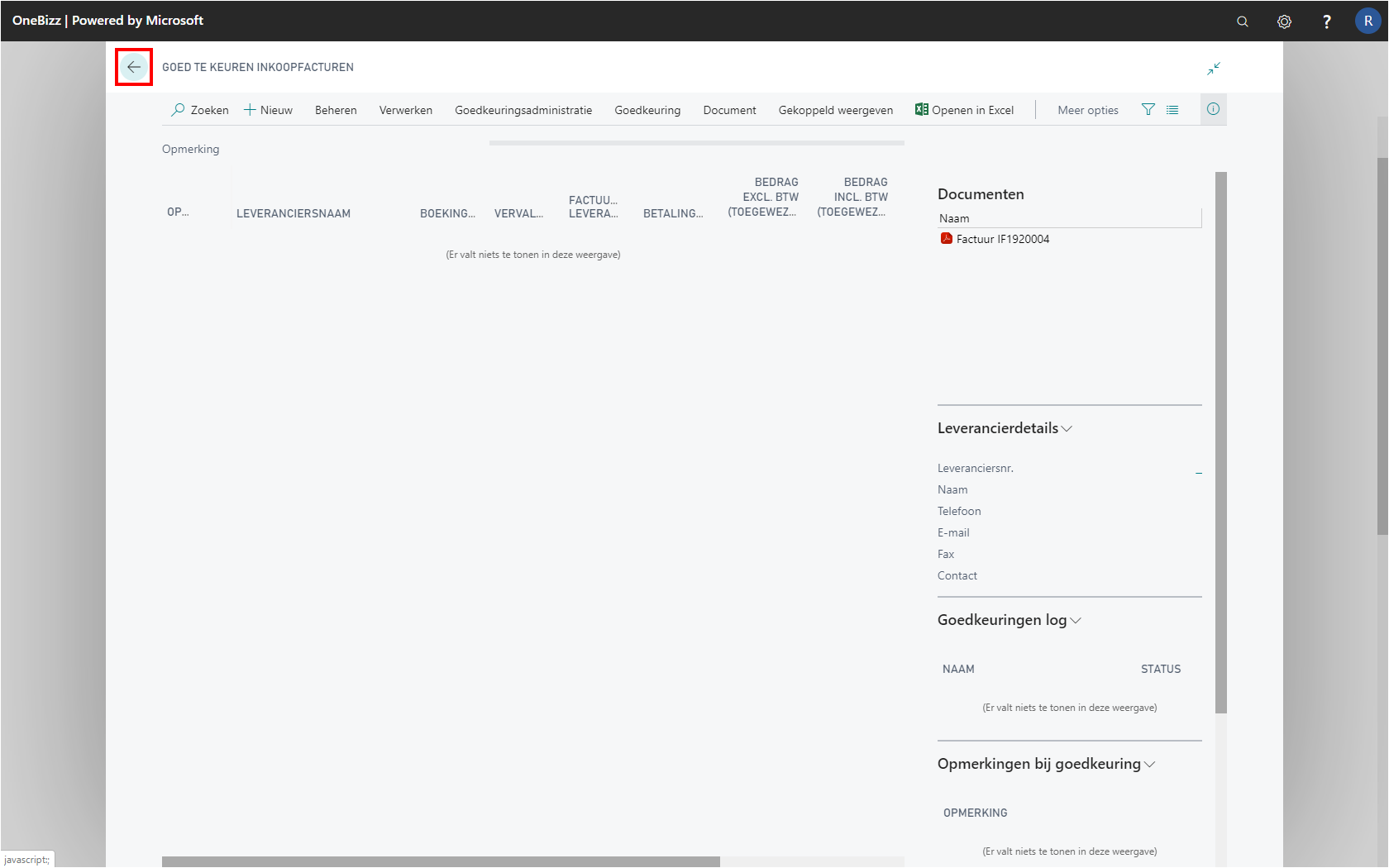 Klik op de back-knop om terug te keren naar het BETA dashboard.
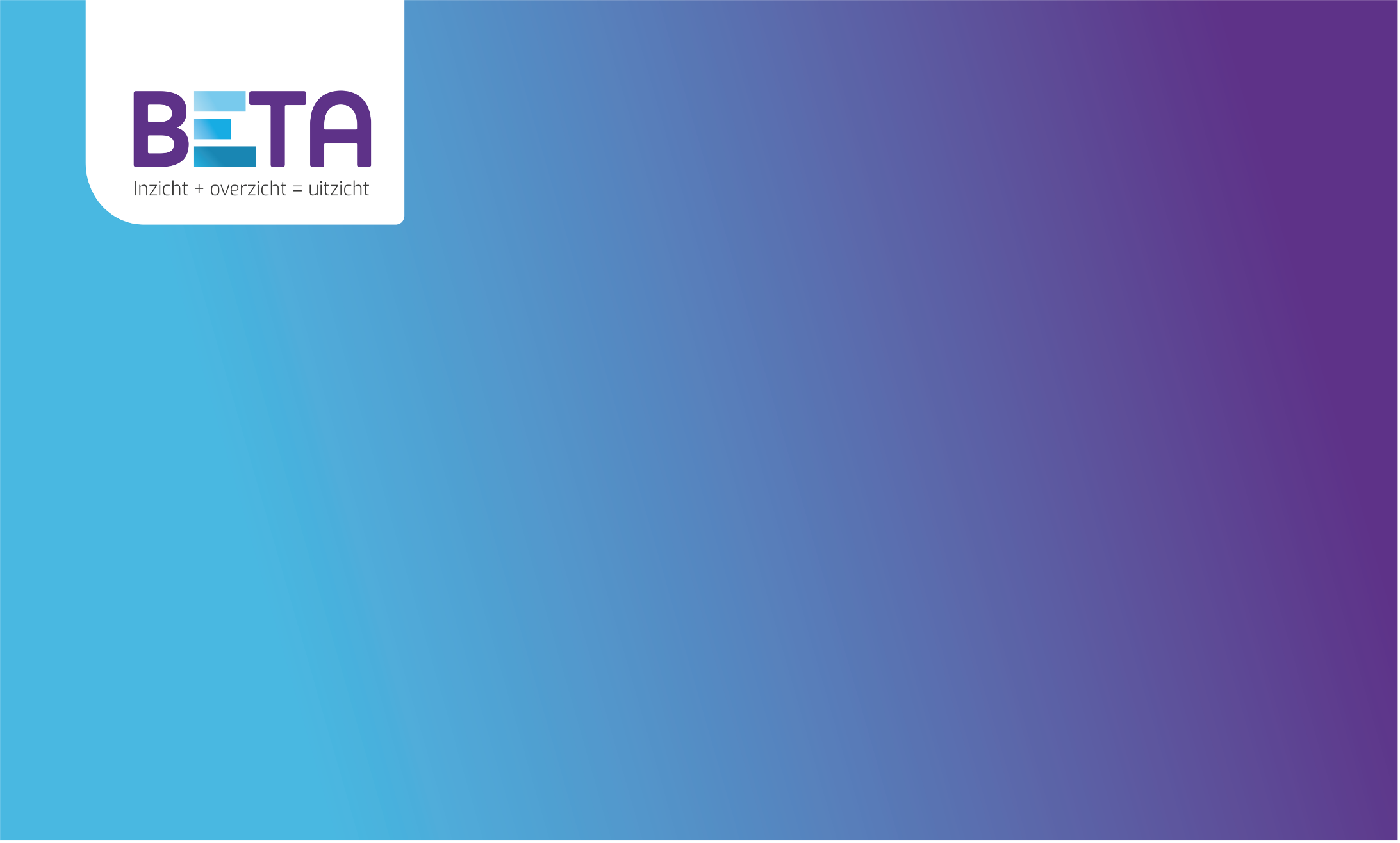 Dank voor uw aandacht
Heeft u nog vragen? Neem dan gerust contact op met onze support afdeling.
support@beta365.nl
088 – 253 44 44